South West PacificHydrographic CommissionTechnical WorkshopFebruary 2019Alofi, Niue
Working with your Primary Charting Authority
CDRE Fiona Freeman
PCAs for the SWPHC
11-12 February 2019
NIUE
PCAs for the SWPHC
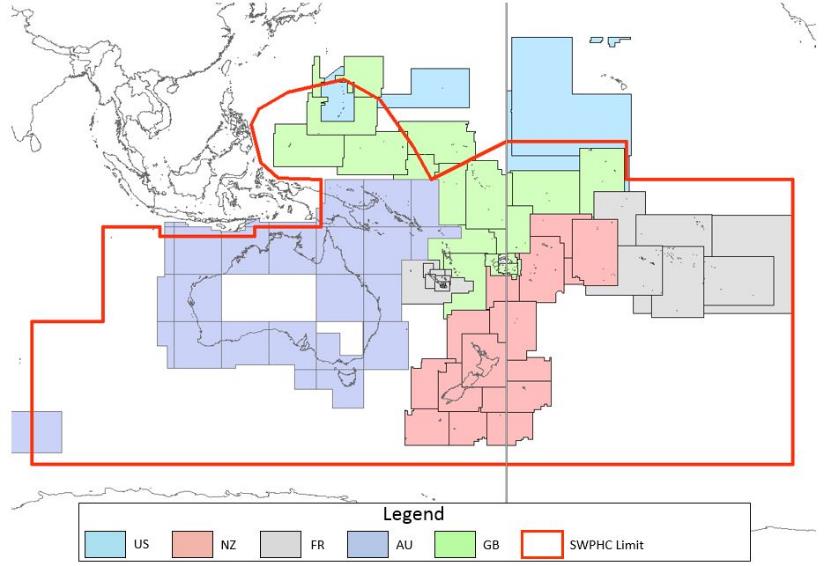 11-12 February 2019
NIUE
What is a PCA?
The term Primary Charting Authority, or PCA, is not defined.

It essentially describes the role that an established hydrographic office, or charting authority, can fulfil for another nation.

The range of functions provided by the PCA are normally agreed bilaterally and therefore vary based on the need of the other nation.
11-12 February 2019
NIUE
Framework for the PCA
SOLAS Chapter V Regulation 2:

"Nautical chart" or "nautical publication" is a special-purpose map or book, or a specially compiled database from which such a map or book is derived, that is issued officially by or on the authority of a Government, authorized Hydrographic Office or other relevant government institution and is designed to meet the requirements of marine navigation.
11-12 February 2019
NIUE
Framework for the PCA
IHO Publication S4

B-611.7 – Notice to Mariners (NM) originated by authorities concerning waters which are not their national charting responsibility should not normally be acted upon without obtaining corroboration from the national charting authority, if there is one. In certain circumstances, another hydrographic office may act as the ‘primary’ charting authority, for example where:
• there is no national hydrographic office; or 
• where the responsible national agency, which does not itself produce charts, has agreed.
In such cases, NM issued by the primary charting hydrographic office in those waters may be regarded as authoritative.
11-12 February 2019
NIUE
[Speaker Notes: N]
Framework for the PCA – INT Charts
IHO Publication S11

Article 3.11.1 - In most cases, the allocation of Producer Nations for INT charts will be a fairly straightforward process. For most medium- and large-scale INT charts, the Producer Nation will be the IHO Member State with responsibility for charting the waters covered by these charts. There will, however, be some exceptions. (For further information, see S-4 A-203).

IHO Publication S4

A-203 PRODUCERS A-203.1 Producers of medium- and large-scale international charts will normally be the hydrographic offices with a national responsibility for the waters concerned.
11-12 February 2019
NIUE
[Speaker Notes: N]
What does/can a PCA do for you?
Assist in meeting SOLAS obligations for hydrographic services

Provide charting services

Provide hydrographic surveying services

Provide technical assistance and advice

Advocate for support
11-12 February 2019
NIUE
PCA and Disaster Response
Establish  communications with your PCA as soon as possible.

Provide information to PCA on status of waterways and infrastructure to enable Maritime Safety Updates to be promulgated.

Provide information on prioritising of surveying and charting requirements.
19-20 February 2018
FIJI
Conclusion – So What?
A PCA can assist a nation in meeting obligations, but does not absolve the nation of those obligations.

Determine what is needed and establish formal arrangements through a bilateral to establish accountability framework – review as necessary.

Use your PCA and engage them actively – maintain communication.
11-12 February 2019
NIUE